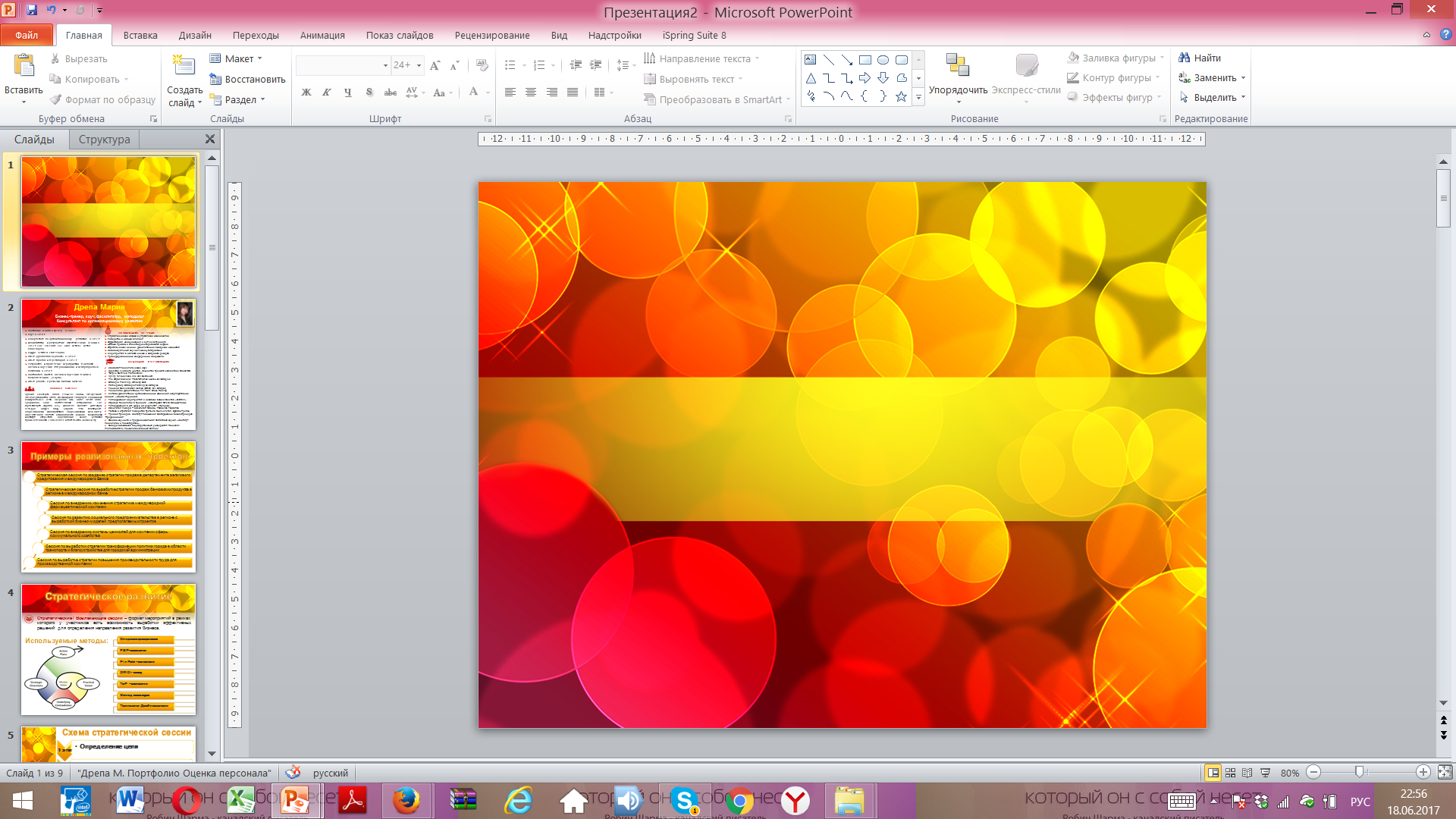 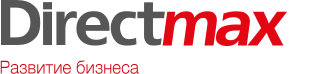 Программы развития компании
Добейся максимума в своем бизнесе!
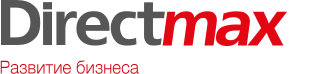 Ключевые запросы
Наши преимущества
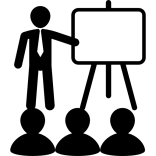 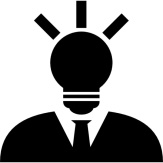 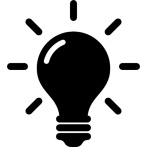 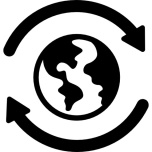 Комплексный подход  к стратегическому развитию
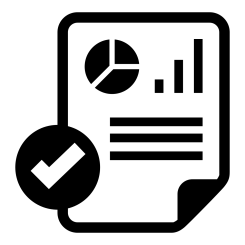 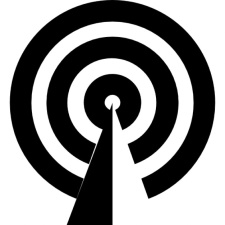 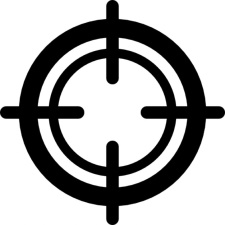 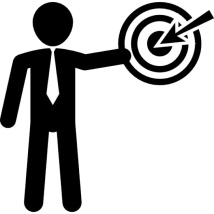 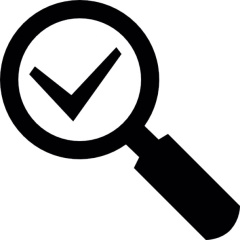 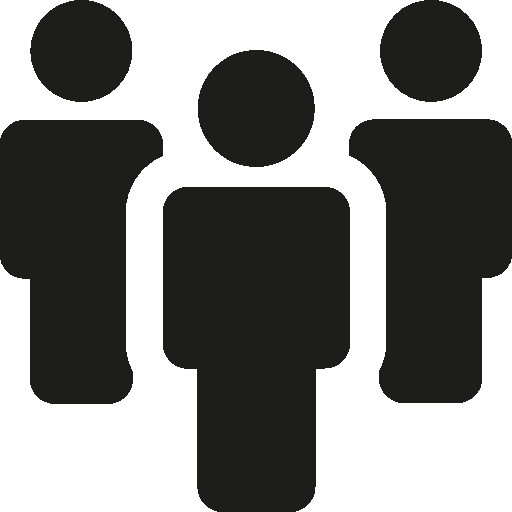 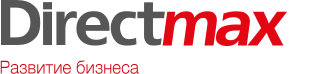 Стратегическое развитие
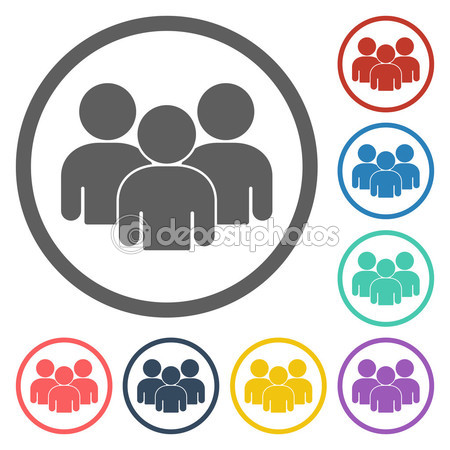 Стратегические / Вовлекающие сессии – формат мероприятий в рамках которого у участников есть возможность выработки эффективных решений  для определения направления развития бизнеса.
Используемые методы:
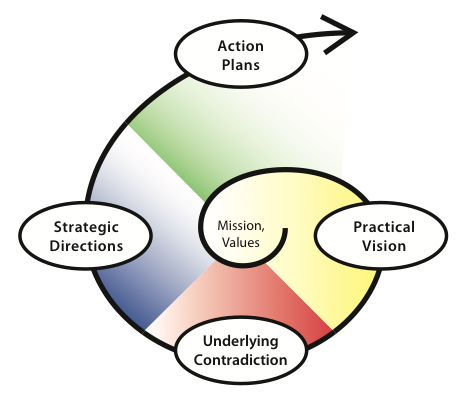 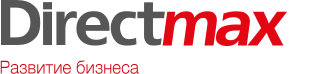 Примерная структура сессии
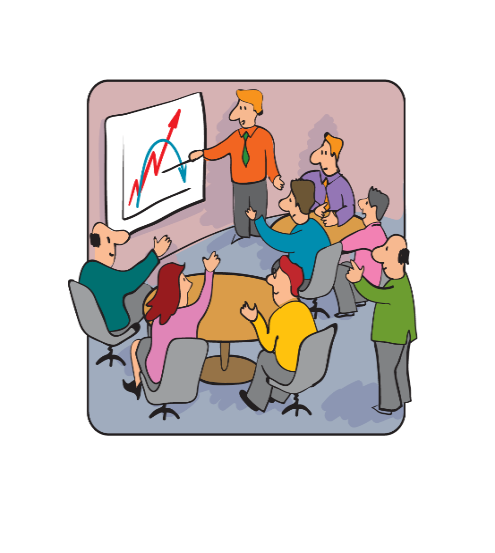 ДИАГНОСТИКА
 Сбор и интеллектуальный анализ информации перед мероприятием.
Проведение интервью с ключевым руководством для дополнения и уточнения запроса
Результат: проведен анализ, отобраны ключевые лидеры мнений, проведена внутренняя проверка библиотеки лучших практик для использования на мероприятии
МЕРОПРИЯТИЕ
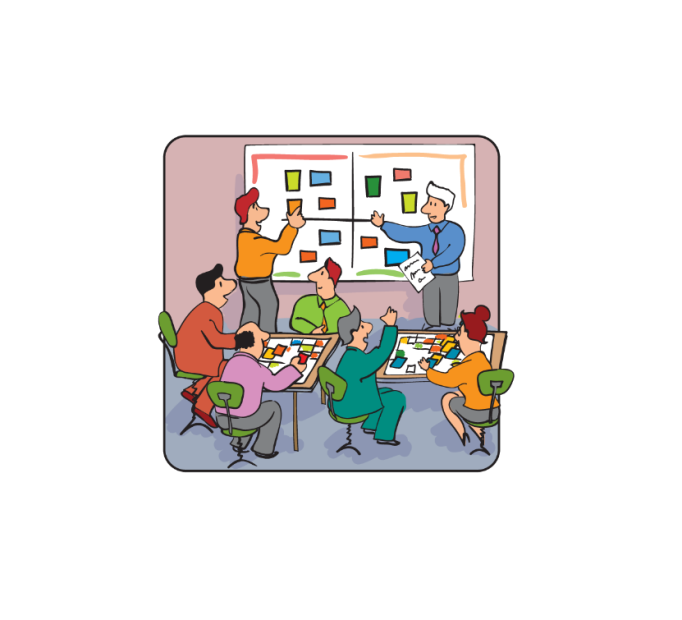 ШАГ 1.
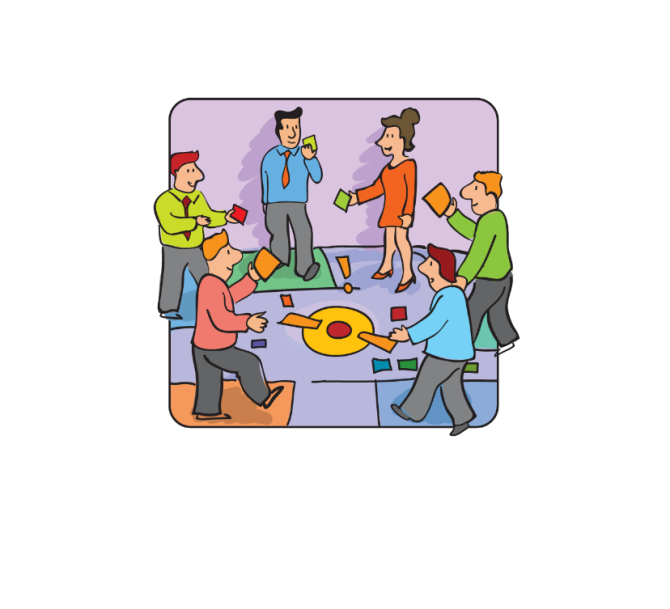 ШАГ 2.
ШАГ 3.
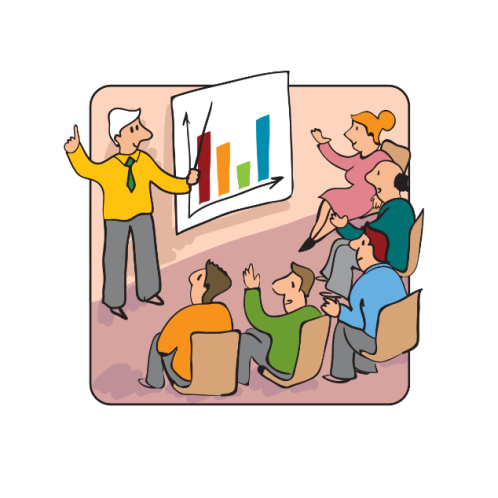 Участники составляют поэтапный план действий,  обозначают зоны ответственности, определяющие индикаторы достижения результата и сроки исполнения.
Участники делятся на группы и анализируют какие сложности существуют сейчас в бизнесе
После участники создают новое видение эффективной компании в горизонте ближайшего будущего и анализируют возможные сложности на пути его внедрения
Результат: участники актуализировали препятствия на пути бизнеса и вовлеклись в тему сессии
Результат: знают и понимают общее видение желаемого для компании будущего. Проанализированы возможные сложности на пути его внедрения
Результат: создан план действий для внедрения созданного видения, определены ответственные, результаты представлены для общей огласки и зафиксированы (фото).
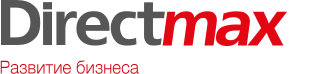 Целевые обучаемые категории
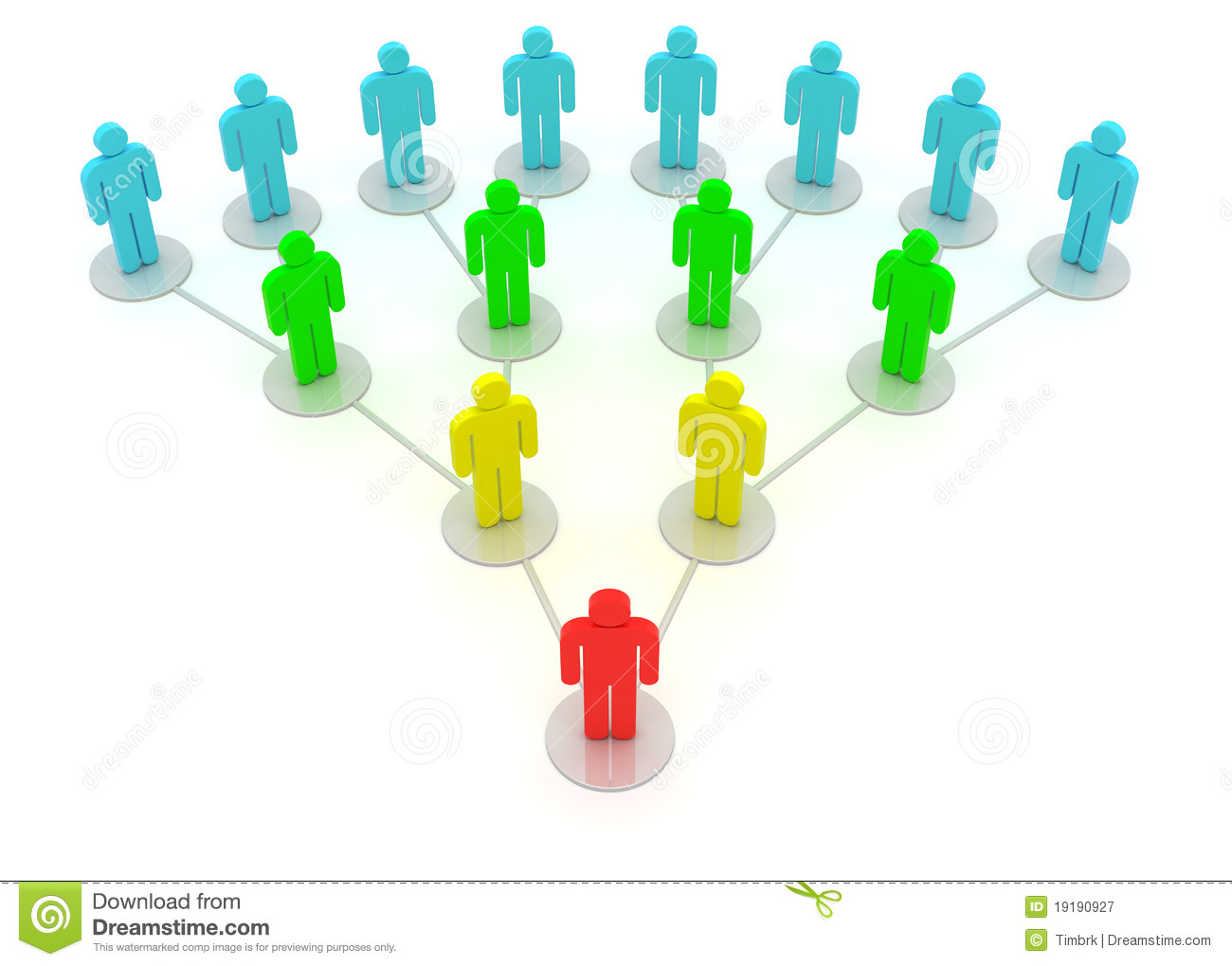 Линейные сотрудники
Middle – руководители (Руководители групп, отделов)
Руководители функций и департаментов
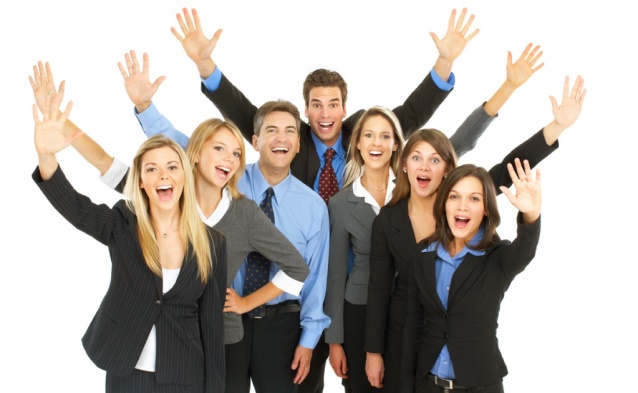 Генеральный директор, 
Президент компании
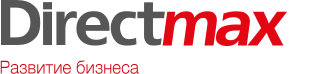 Форматы работы
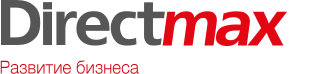 Комплексные решения
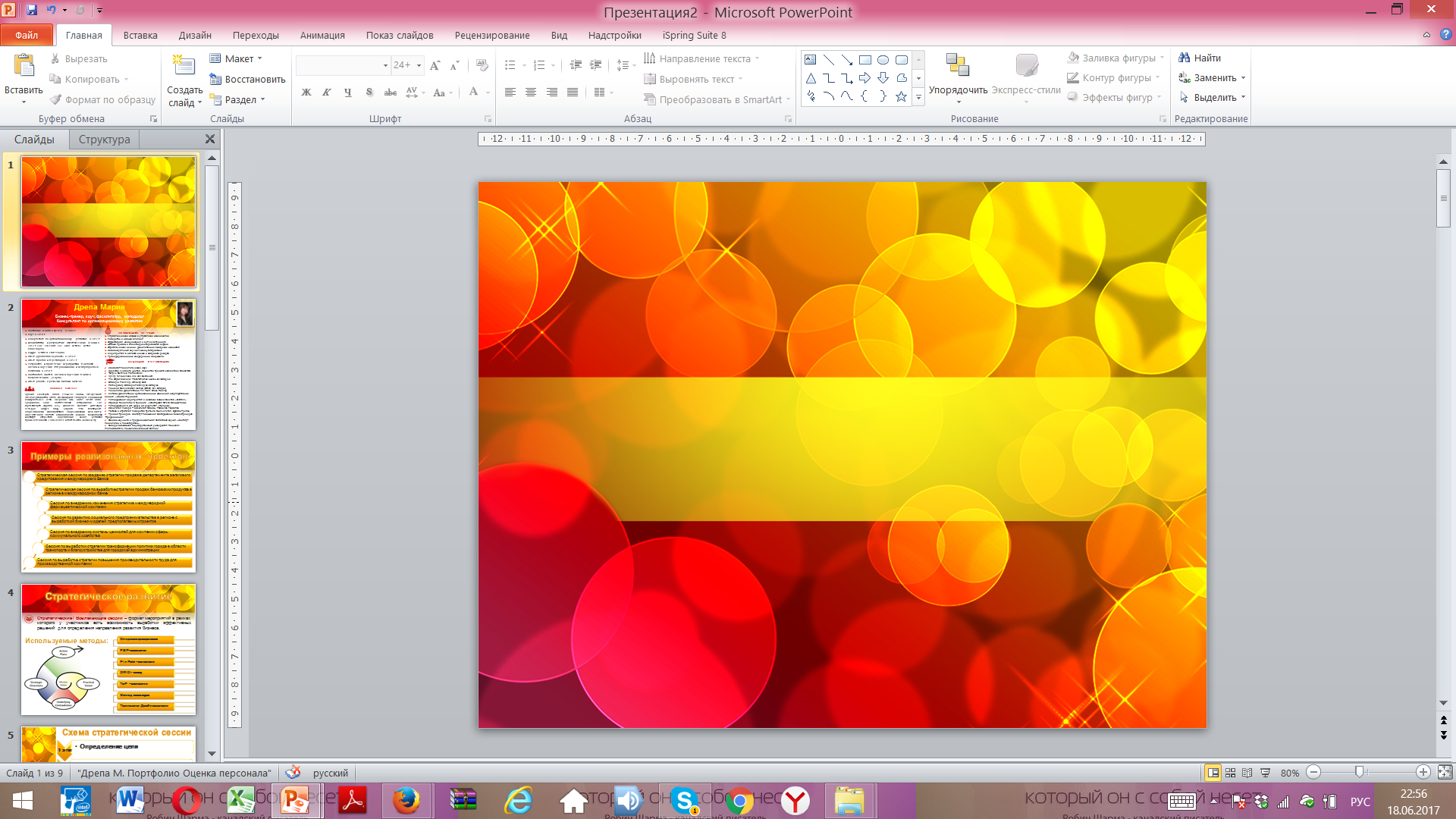 Бизнес - игры
Бизнес - игра – метод оценки навыков, стратегий принятия решения и командного взаимодействия в результате погружения в игровую ситуацию.
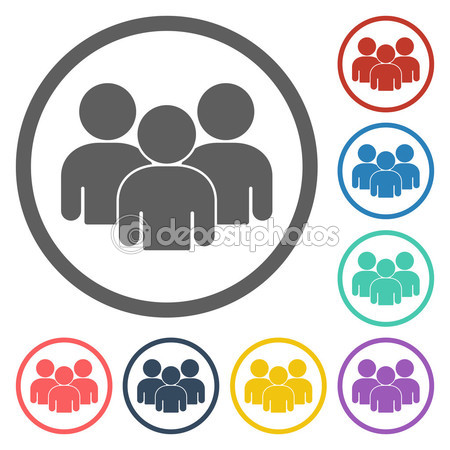 Приложение
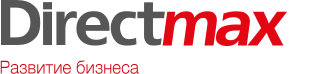 Развивающие мероприятия
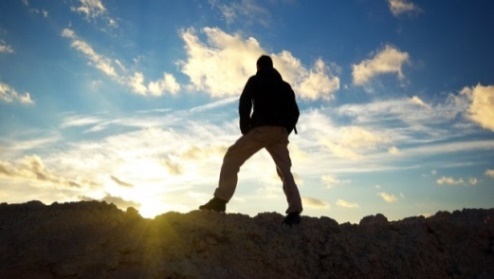 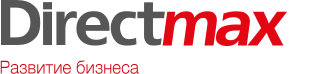 Развивающие мероприятия
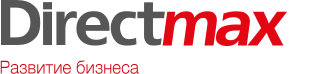 Развивающие мероприятия
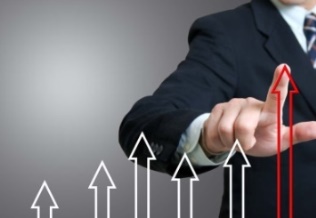 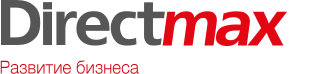 Развивающие мероприятия
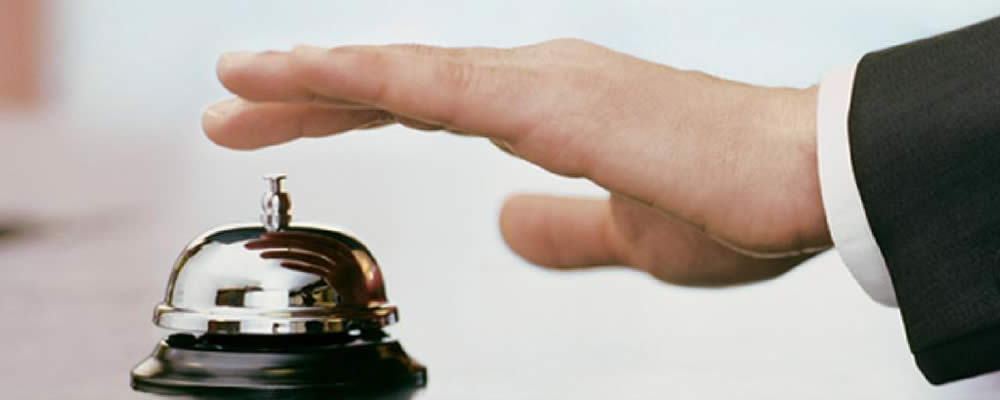 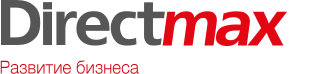 Развивающие мероприятия
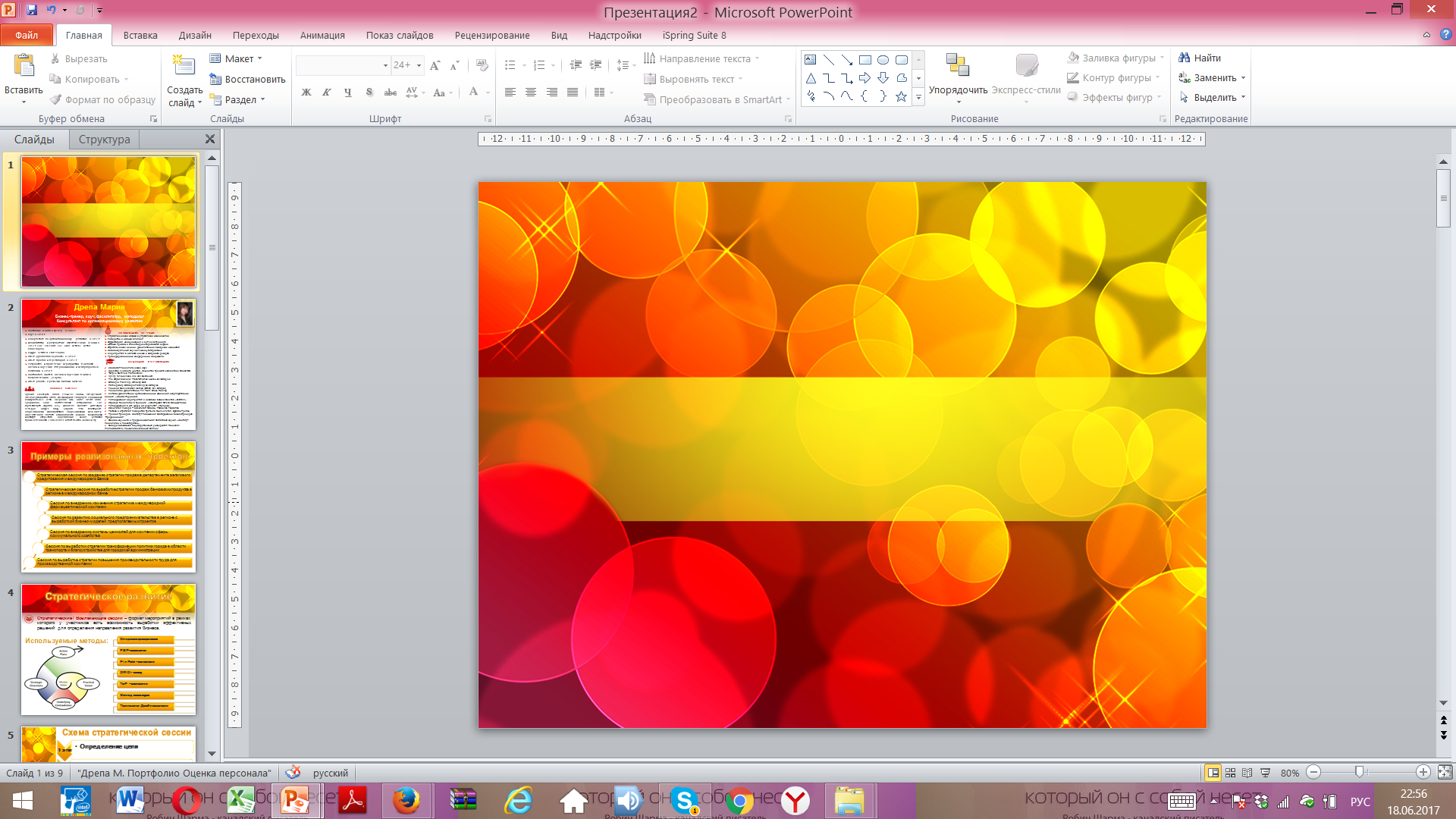 Бизнес - игры
Бизнес - игра – метод оценки навыков, стратегий принятия решения и командного взаимодействия в результате погружения в игровую ситуацию.
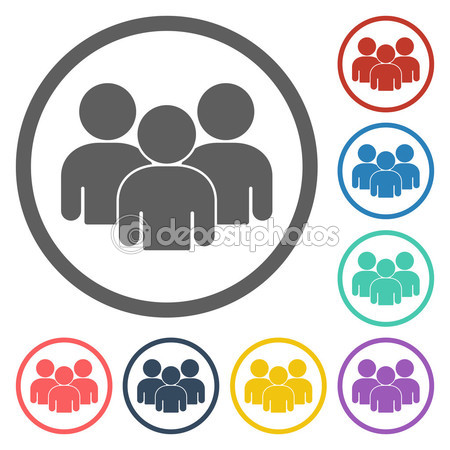 Добейся максимума
в своем бизнесе!